1
학교를 다니는 이유
교육의 목표 = 지, 덕, 체 가장 중요한 것은?
2
덕(인성)이 경쟁력
지(모두 높음) 체(건강/젊음) 인재 발굴은 인성(덕)에서 결정
3
학교는 사회로 나가기 위한 연습을 하는 곳
학교는 달래고, 이해하고, 용서하고, 사랑하고 하지만, 계속 받는 것에만 익숙하면 사회에 부적응 함 (더 달라 더 달라? 학교니까 가능)사회는 먼저 베푸는 사람에게만 되돌려 줌
[Speaker Notes: 학교는 치열한 경쟁사회를 미리 경험해보는 곳. 너무 과한 보호아래 있으면 사회에 부적응하게됨(온실속의 화초)]
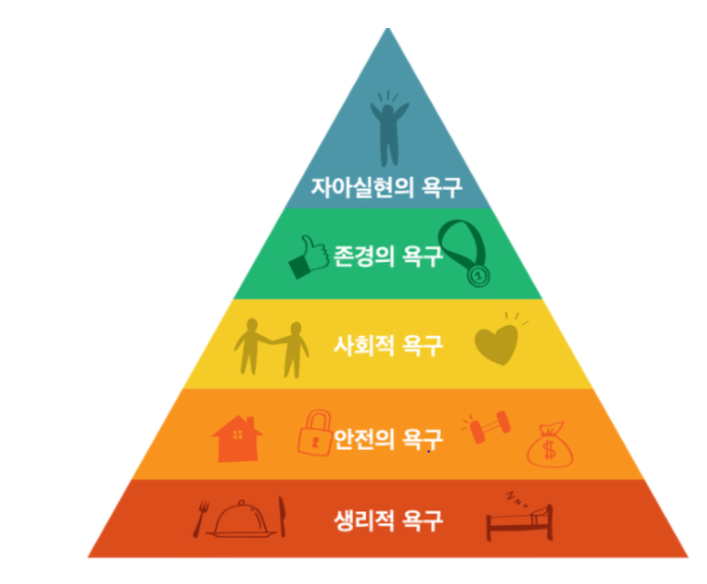 훌륭한 리더
내가 만든 쿠키를 급식실에 선물
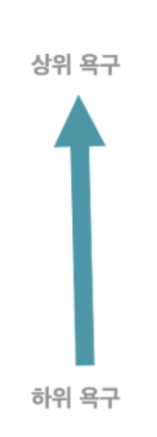 급식실에 감사합니다
할머니(시니어) 드세요
기호? 건강?
아이스크림 주세요
고기 주세요
사회부적응자
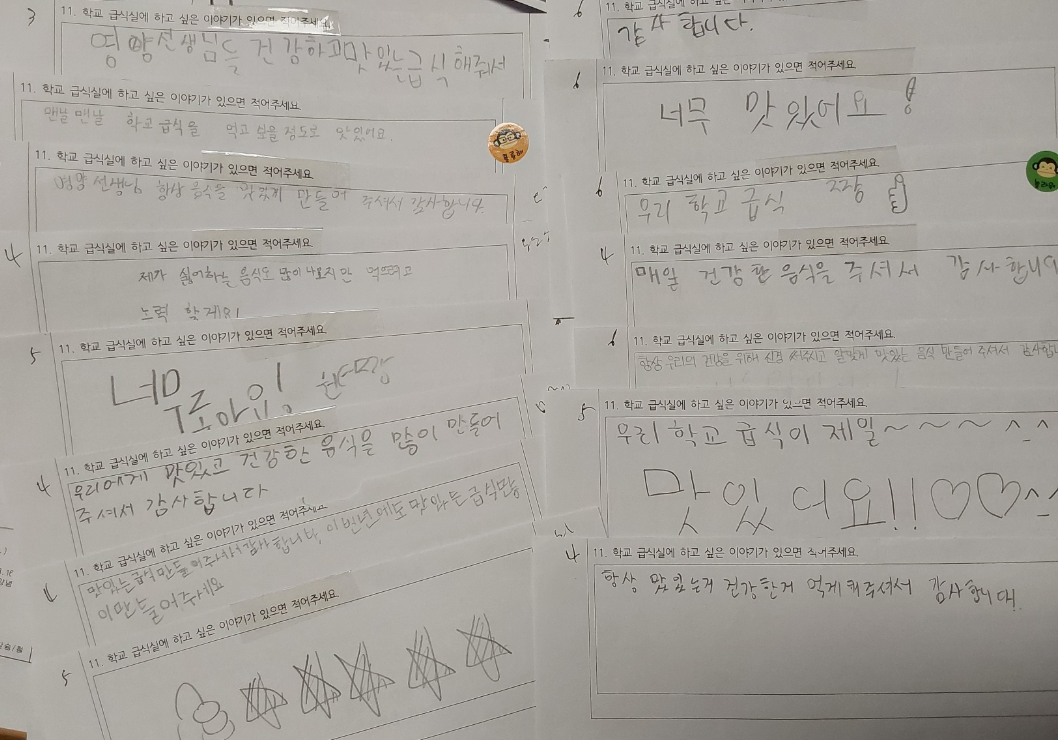 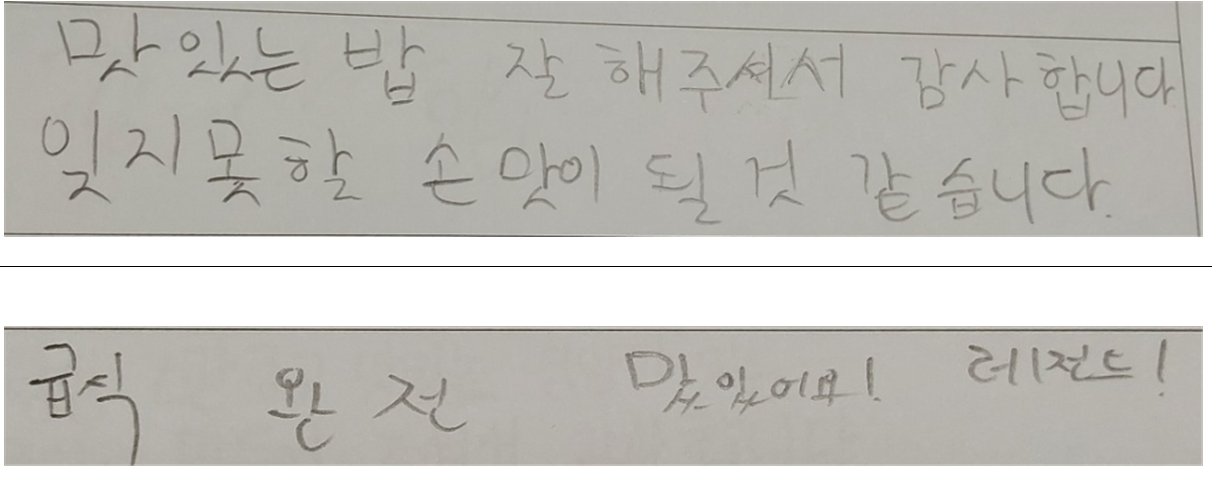 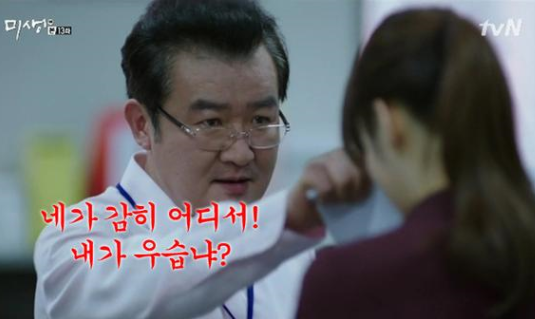 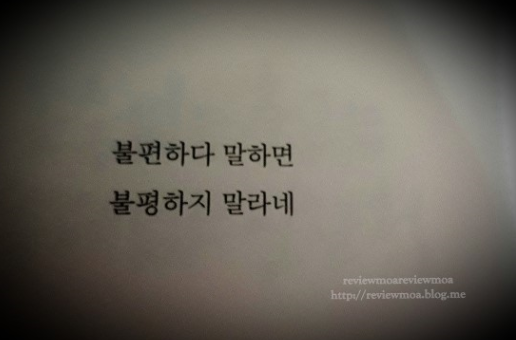 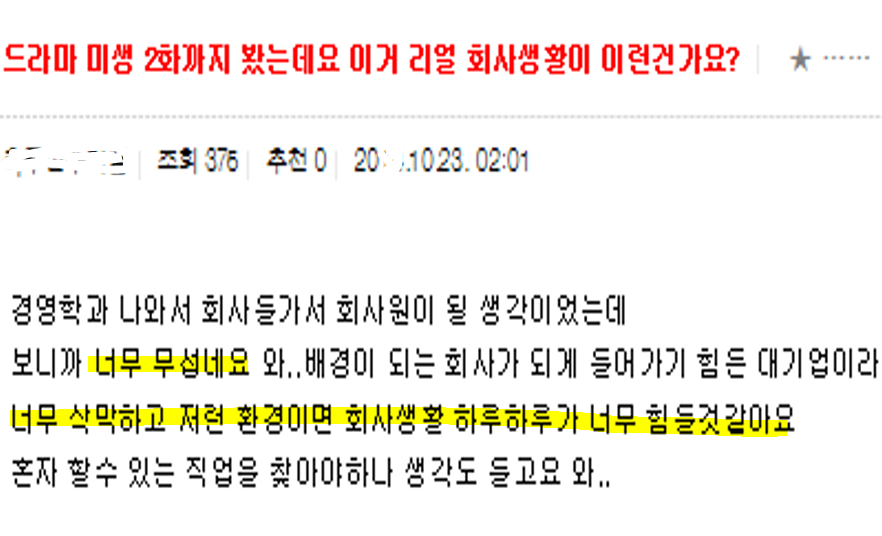 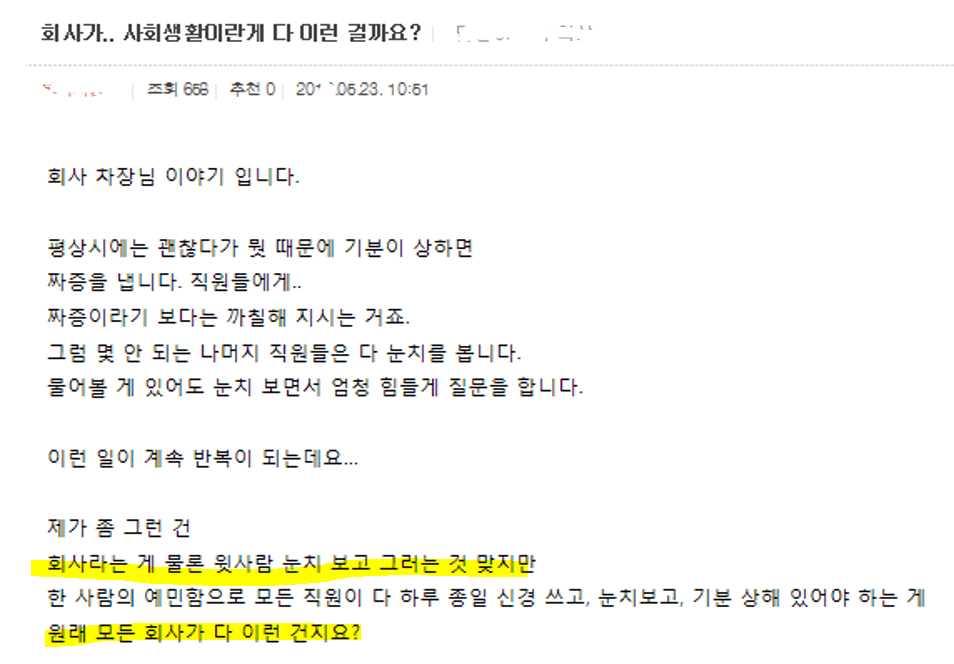 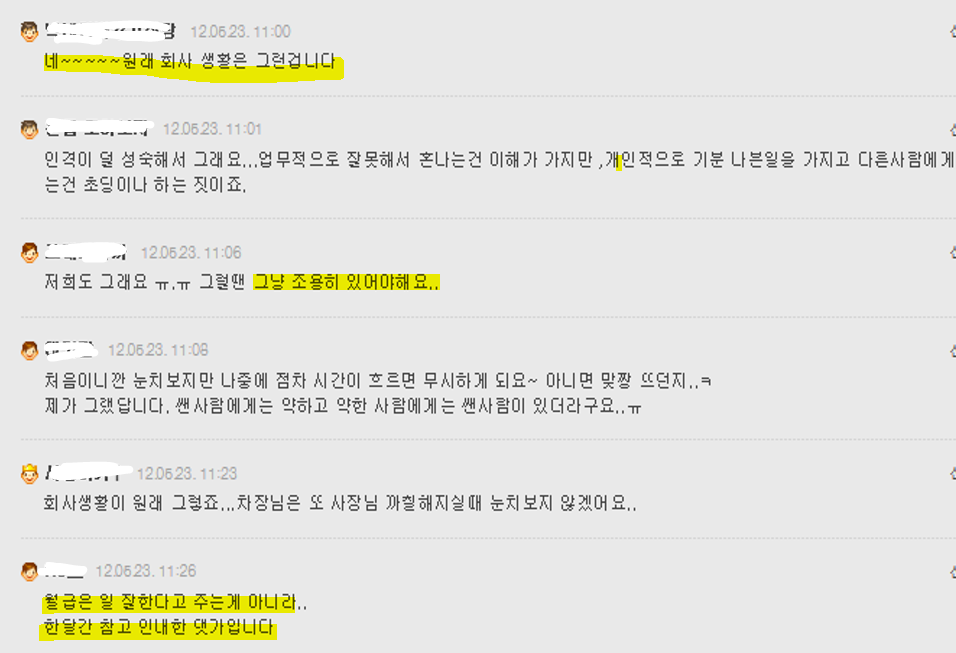 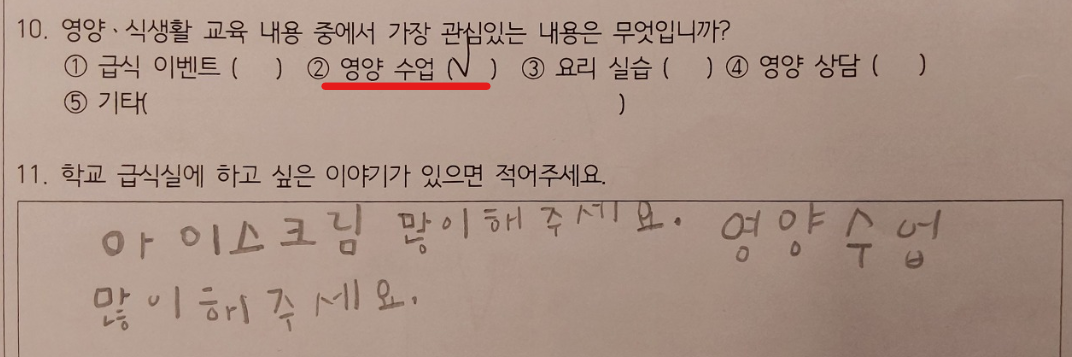 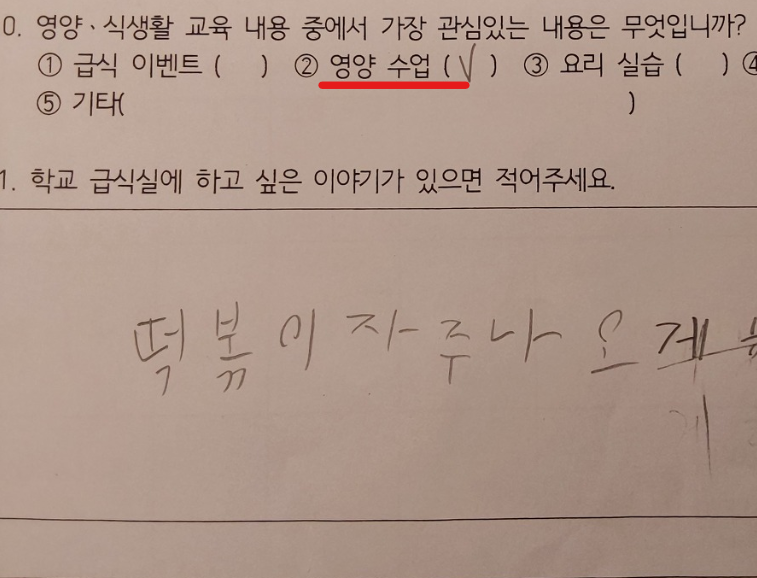 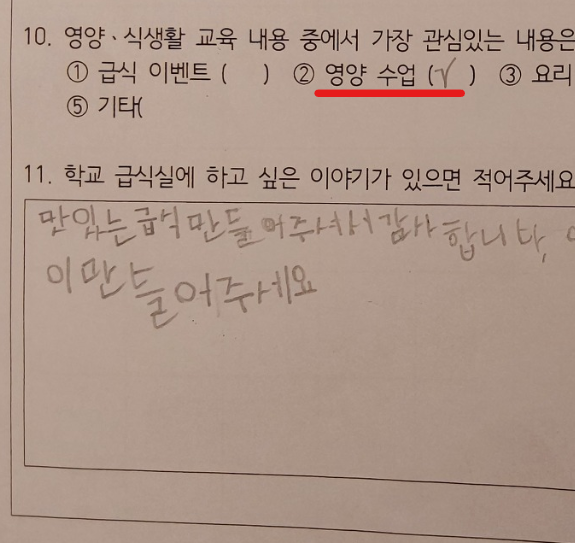 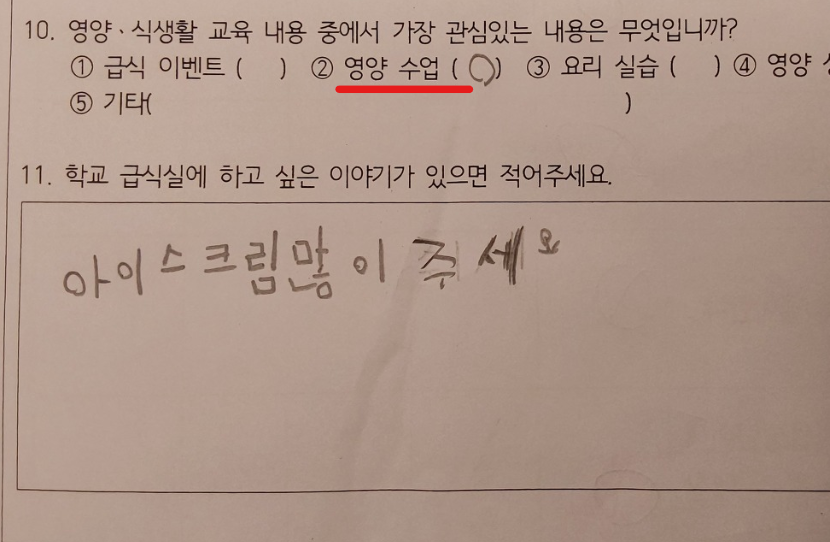 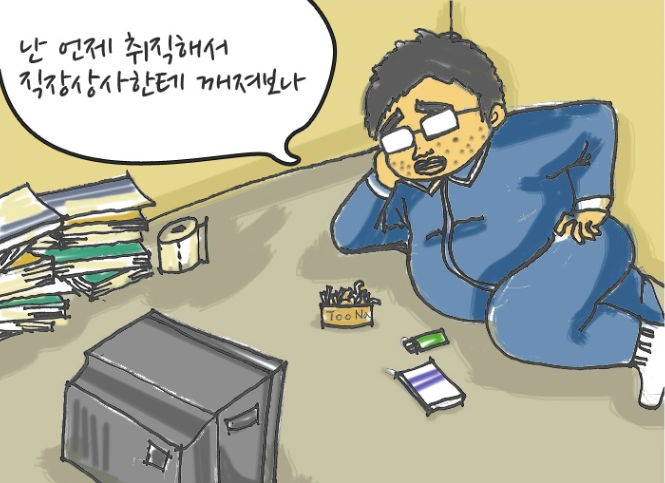 4
인성이 좋아야 인기도 많다 = 프로듀스 종료 후 섭외 0순위
프로듀서 101플레디스 김종현    연습장면
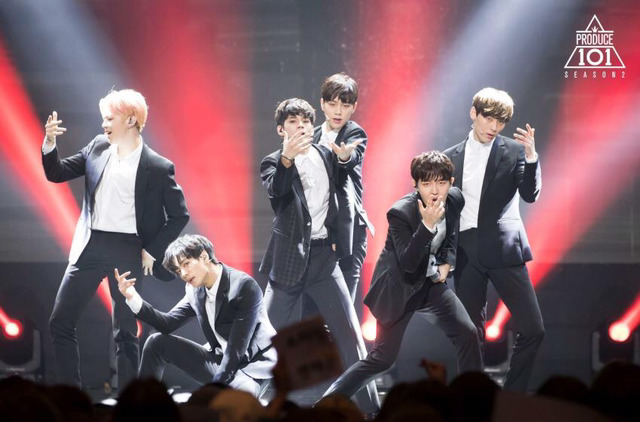 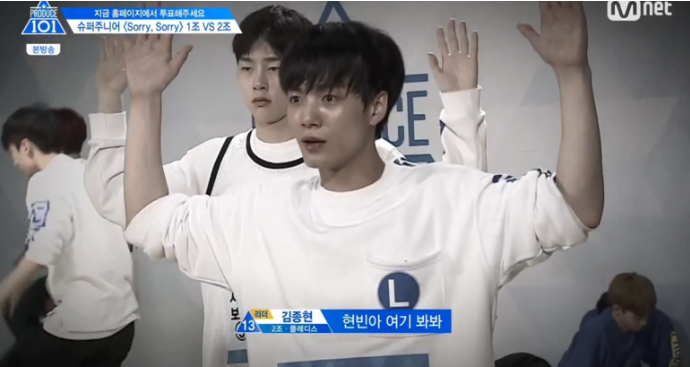 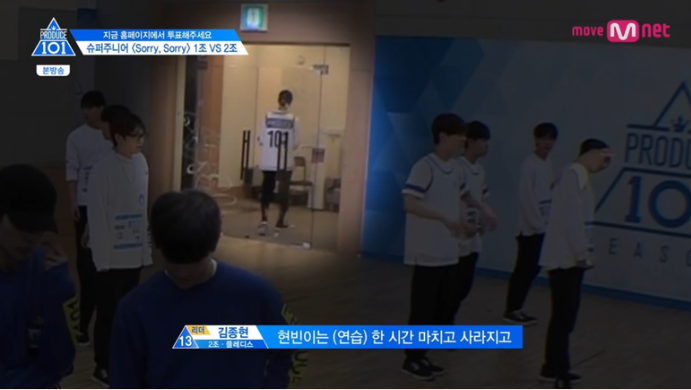 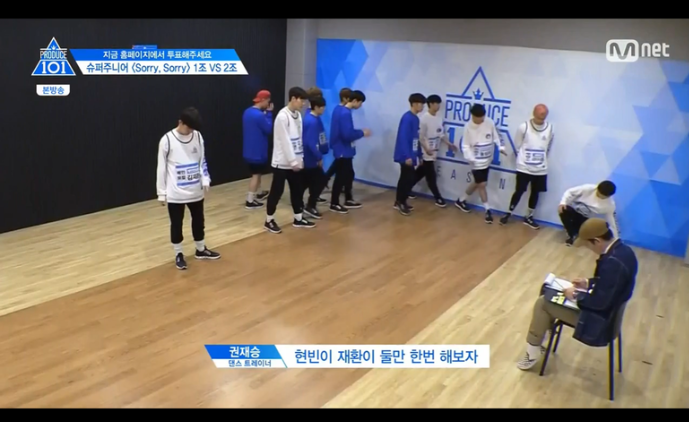 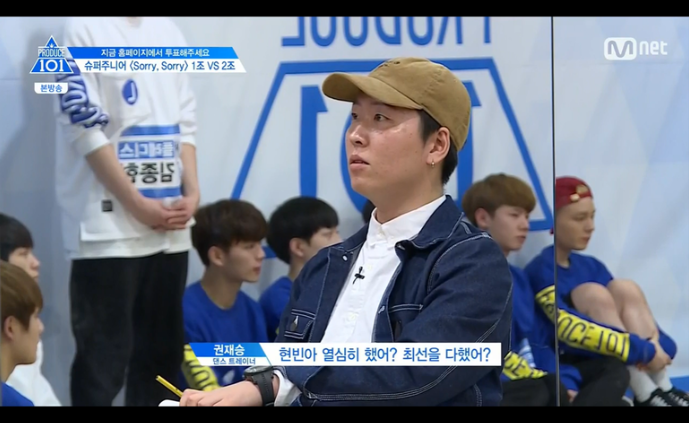 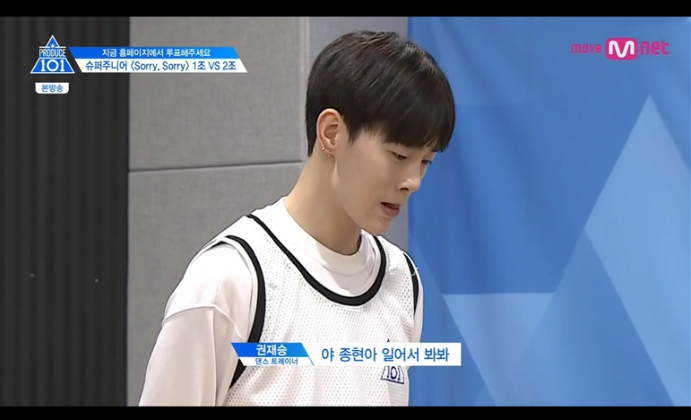 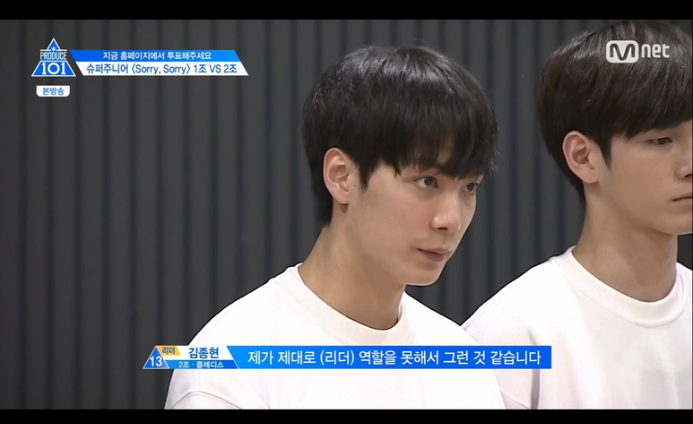 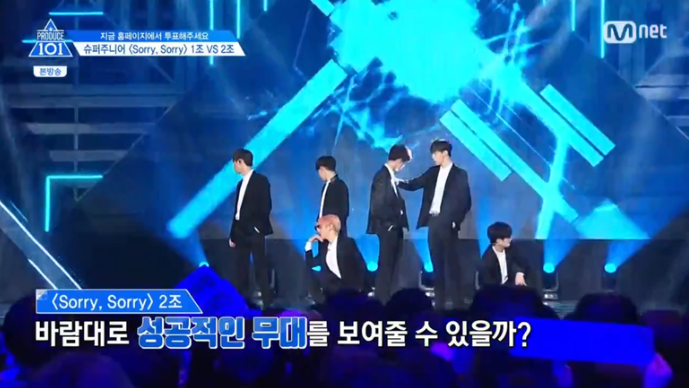 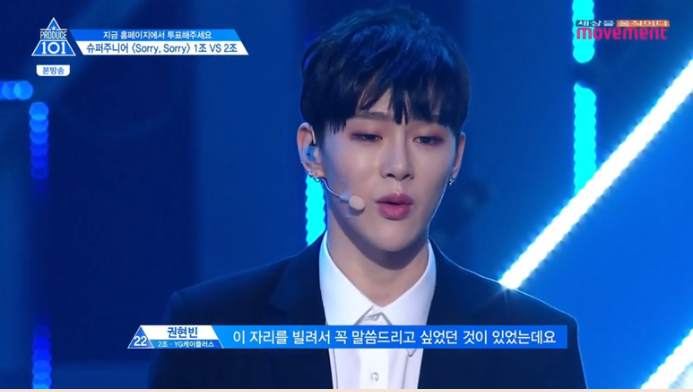 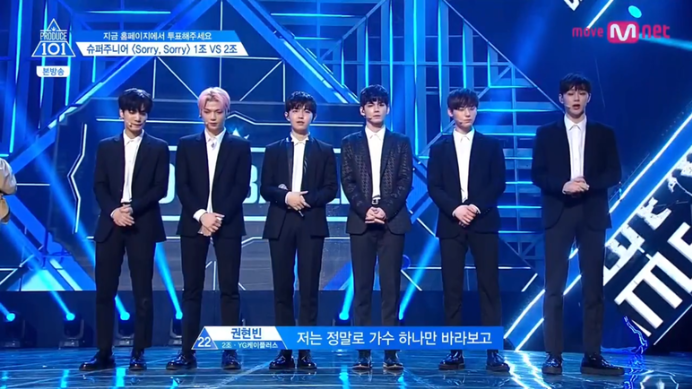 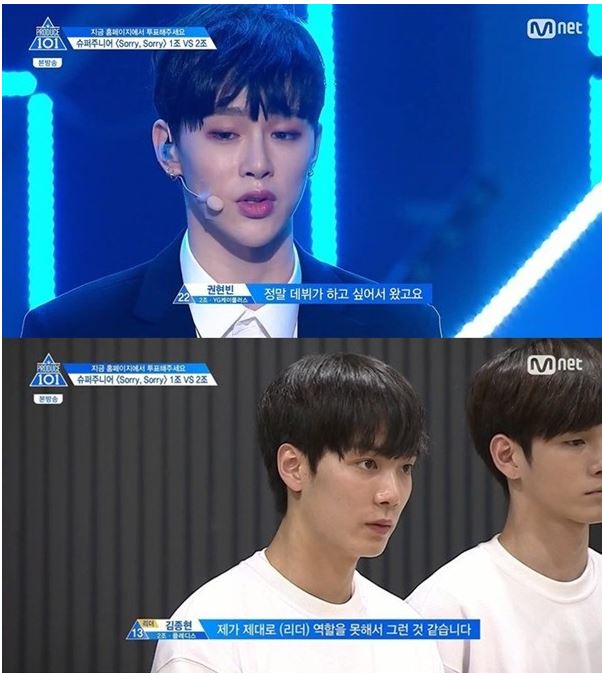 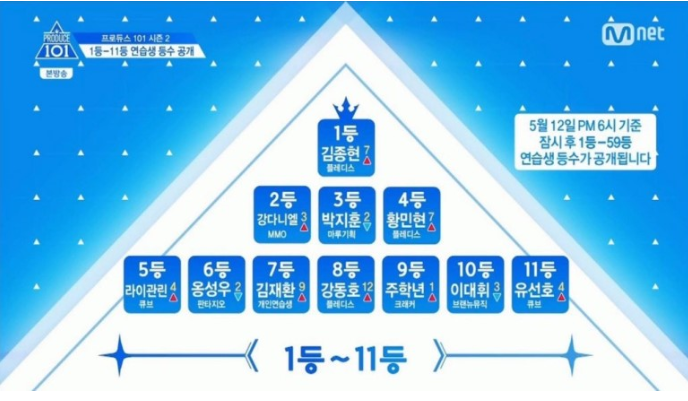 5
인성이 경쟁력
김하온 & 이병재병재가 하온이를 만나지 않았다면?
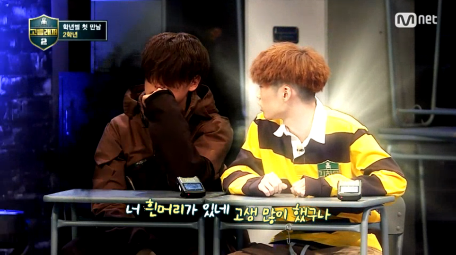 밝은 성격의 
하온이가 처음보는 병재에게 인사를 합니다.
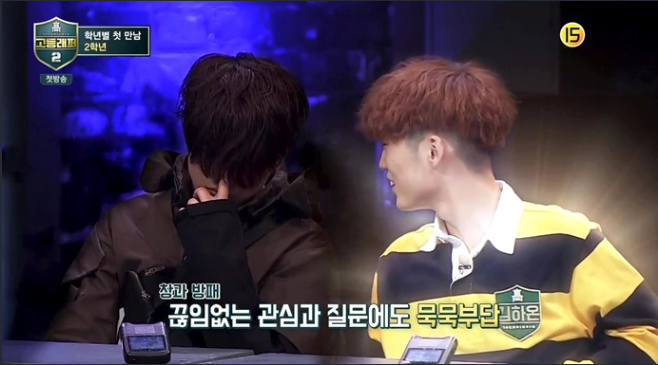 병재는 하온이를 쳐다 보지도 않고 아무런 대답도 하지 않습니다.
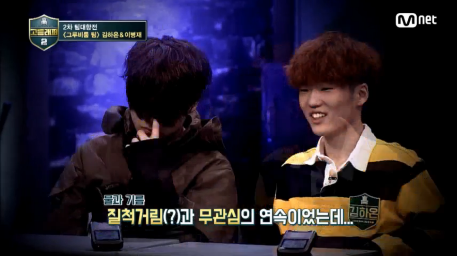 하온이는 
친구가 되고 싶은데 병재는 친구가 되기                           싫은것 같습니다
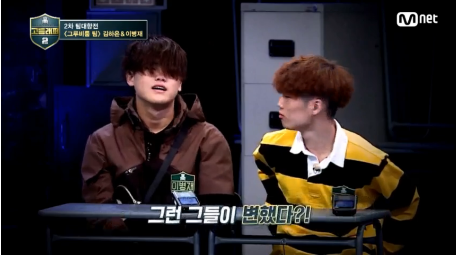 하지만 끈질긴 하온이의 노력에 병재가 조금씩 변하기 시작했습니다.
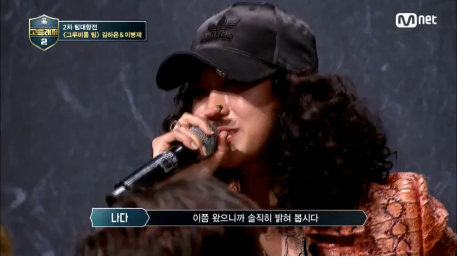 몇주후 
심사위원이 
질문을 합니다.
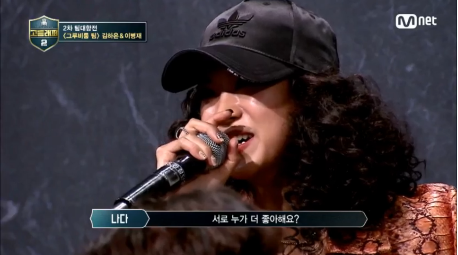 하온이와 병재는 가장 친한 친구가 되어 있었습니다
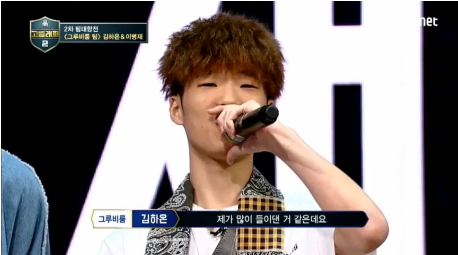 하온이의 밝은 매력에 
어두운 기운이 가득했던
병재가 변했습니다.
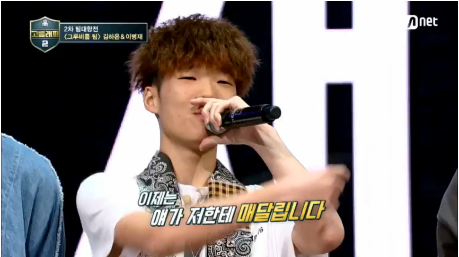 행복하려면
행복한 사람 곁에 
있어야한다는 말이 있습니다.
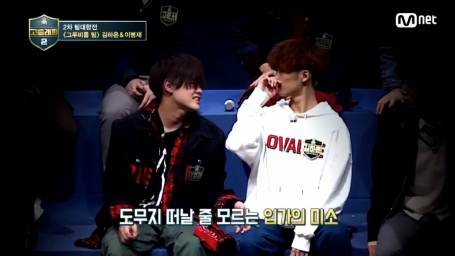 하온이의 행복한 기운이 병재에게도 전염되었습니다. 행복으로 가는 문이 바로 인사입니다.
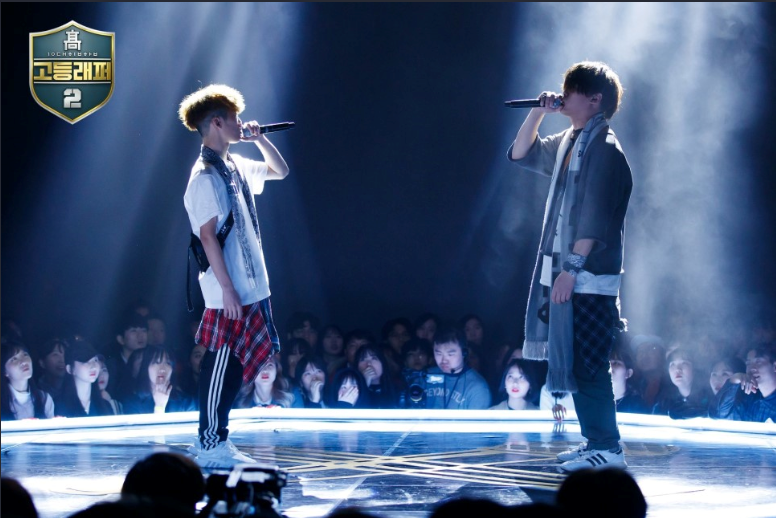 “고등래퍼＂의 수많은 참가자들 중
두 친구는 서로를 격려하고 응원하며 마지막 무대까지 올랐고 결국 하온이는 우승을 하고 병재는 3등을 했습니다.
사람들에게 인정 받고 인기도 많고 행복하고 싶으면?
-  상대방을 먼저 배려하고 
책임감과 포용력이 있고
표현이 세련되고 부드럽고 
?
[Speaker Notes: 감사합니다. 괜찮아요. 고맙습니다. 제가 할께요]
내가 나만의 브랜드가 되면?
좋은 직장에 취직한다? 
스카우트 제의가 온다
좋은 친구를 만난다? (좋은나)
멋진 애인을 만나다  
?
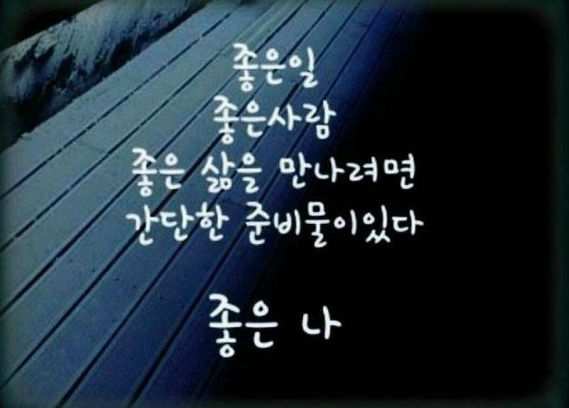 ?
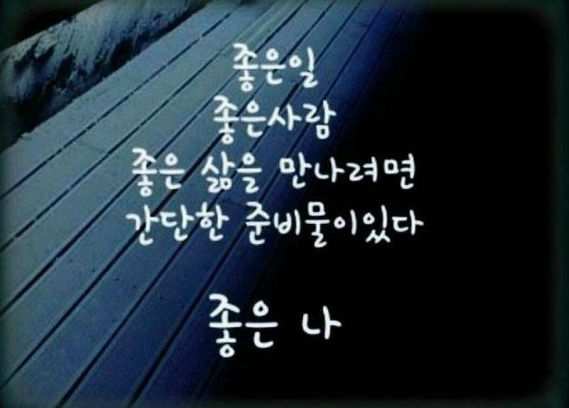 막강한 경쟁력은?  바로 좋은 나!!
6
2017년 5월 훈훈한 뉴스 (KBS,SBS,YTN,연합뉴스 등)
1. 비 맞으며 리어카 끄는 할머니2. 폐지 할머니와 여대생
7
우리학교 학생들도 훈훈한 방송의 주인공
MBC 라디오 오늘 아침 정지영입니다. 내가 듣고 싶은 말 100가지
8
내가 브랜드다
내가 다른 사람을 배려했던영혼이 따뜻했던 순간을 발표해보세요